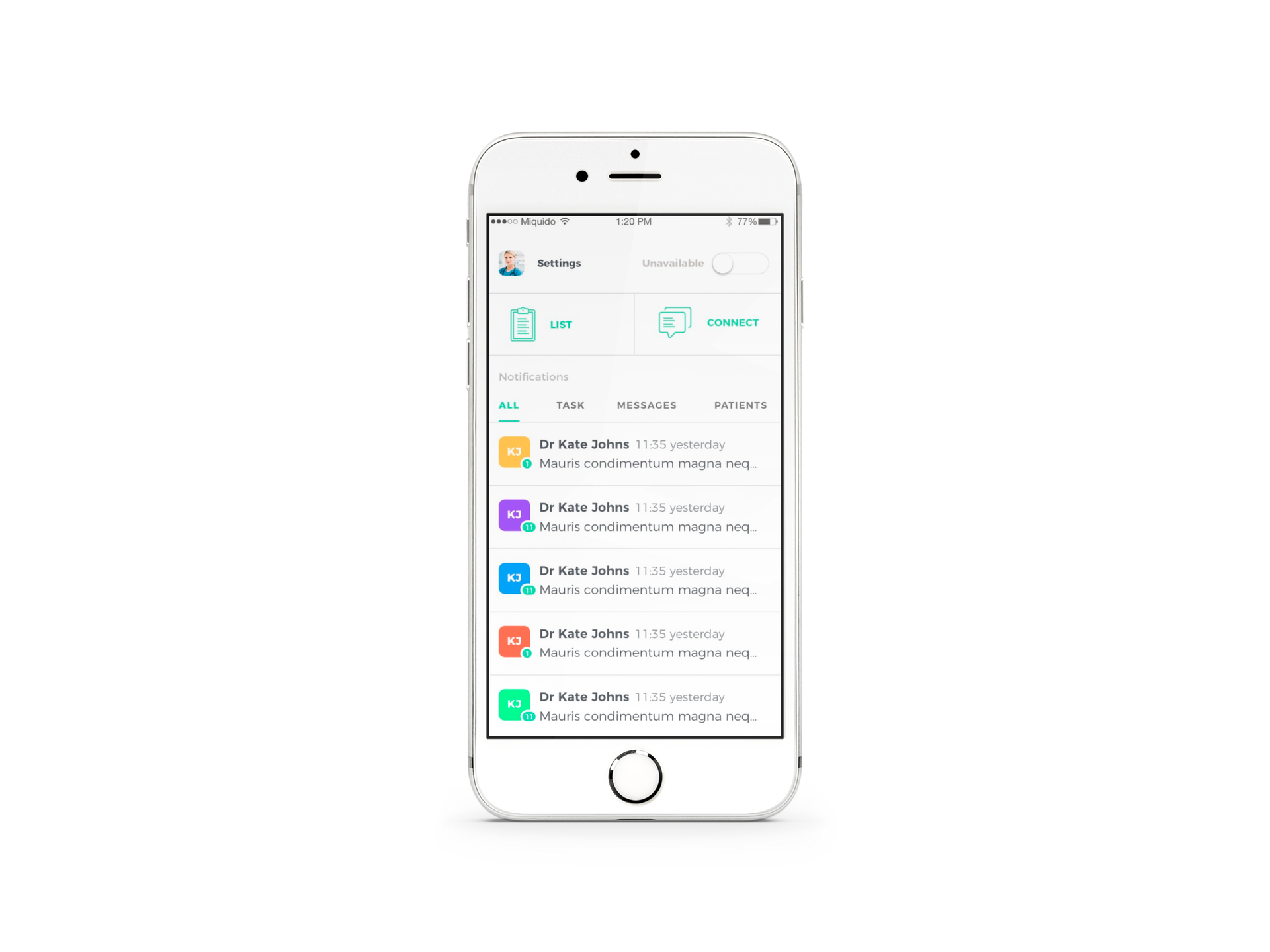 forward
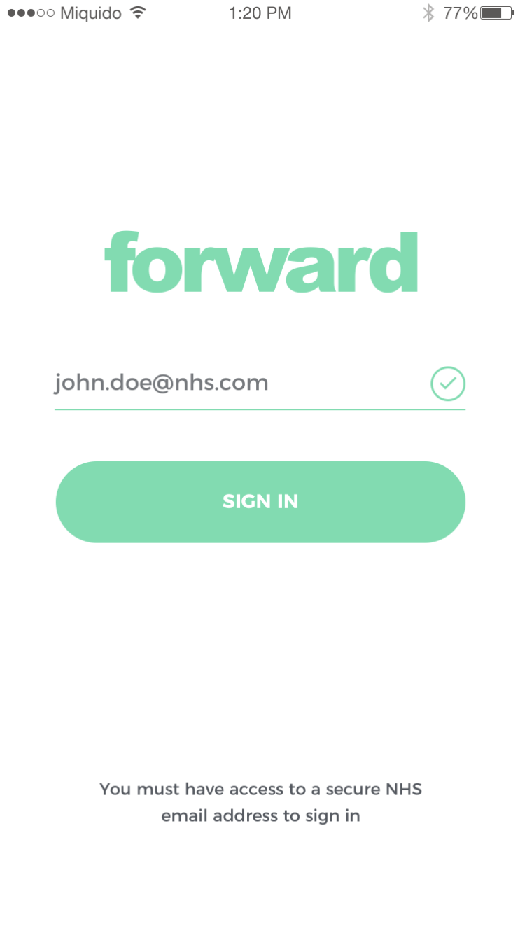 Skin Cancer Network
aneurin.bevan@forward.com
fwd
Get GDPR ready!
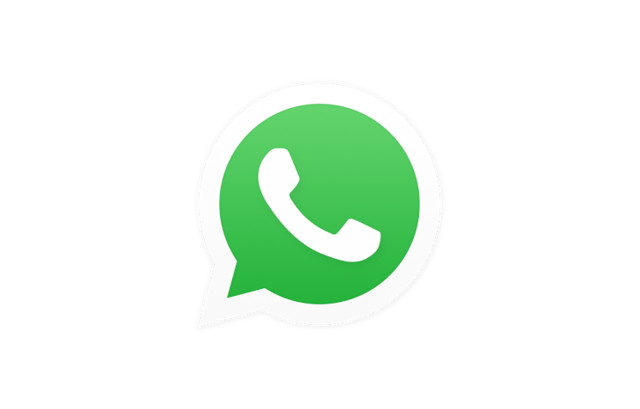 Clinical networks are difficult to maintain without the right communication tools.
fwd
Secure messaging for
 clinical networks & teams
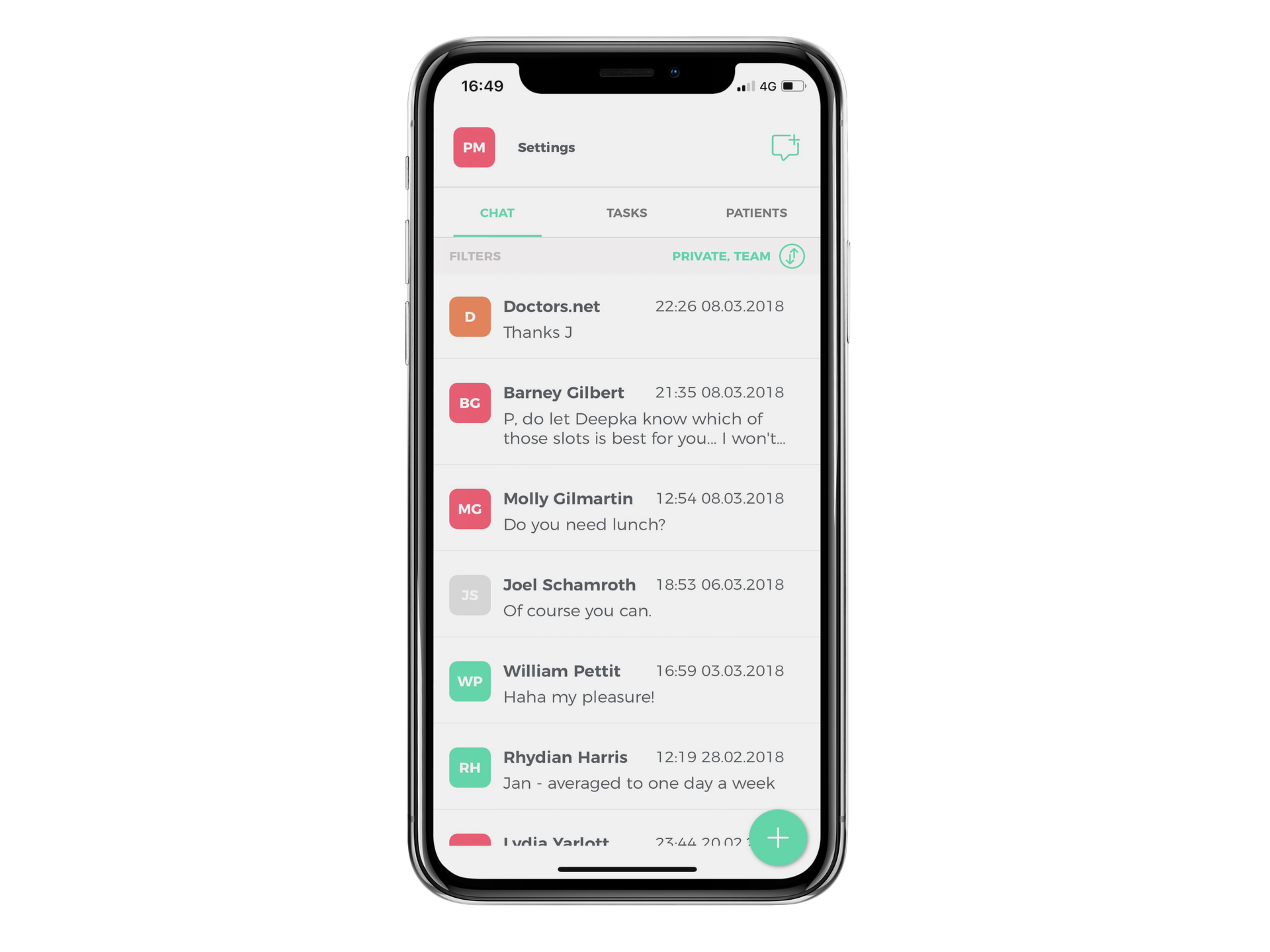 Ability to share patient identifiable data safely & securely 
 Capture of key clinical decision quickly
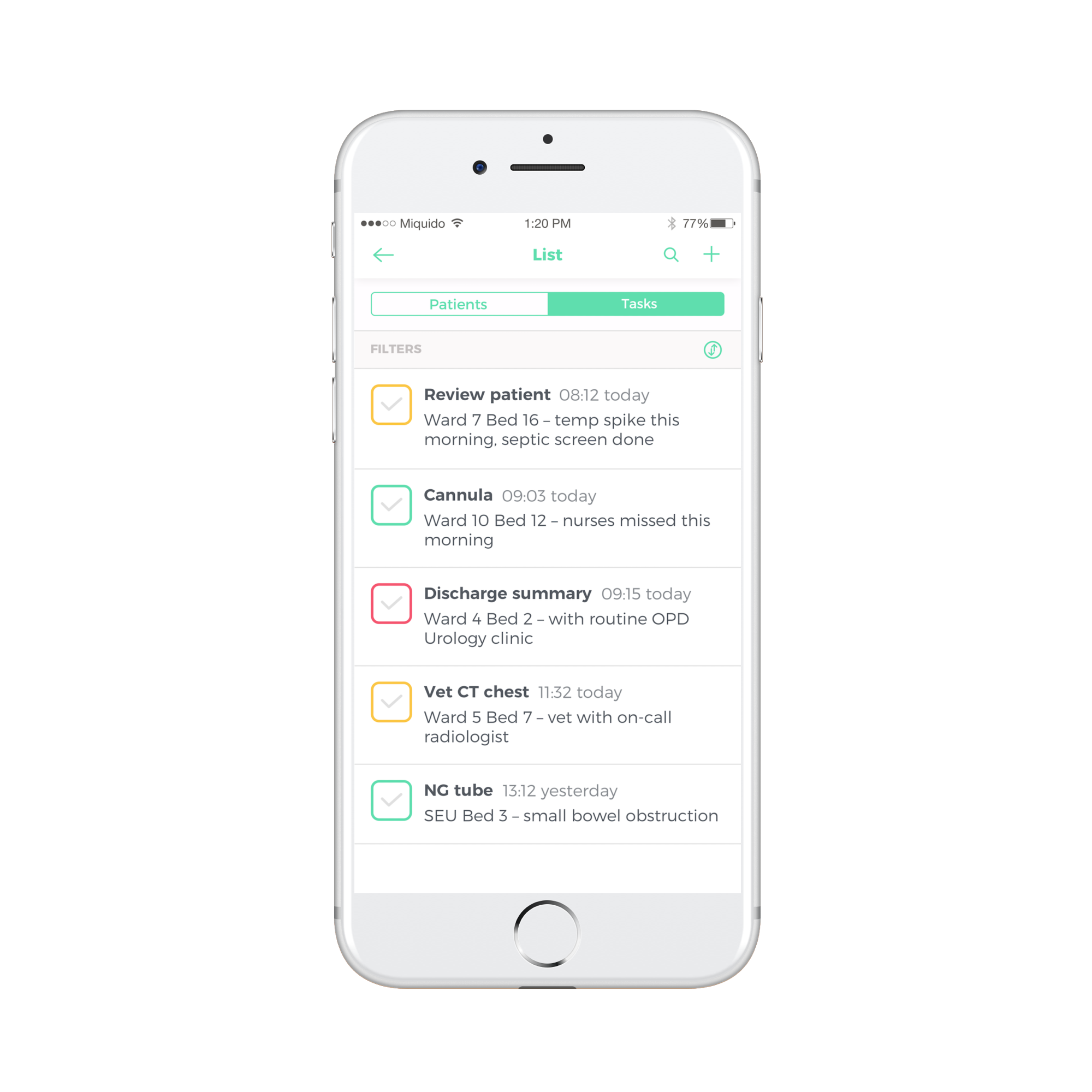 Built for clinical networks
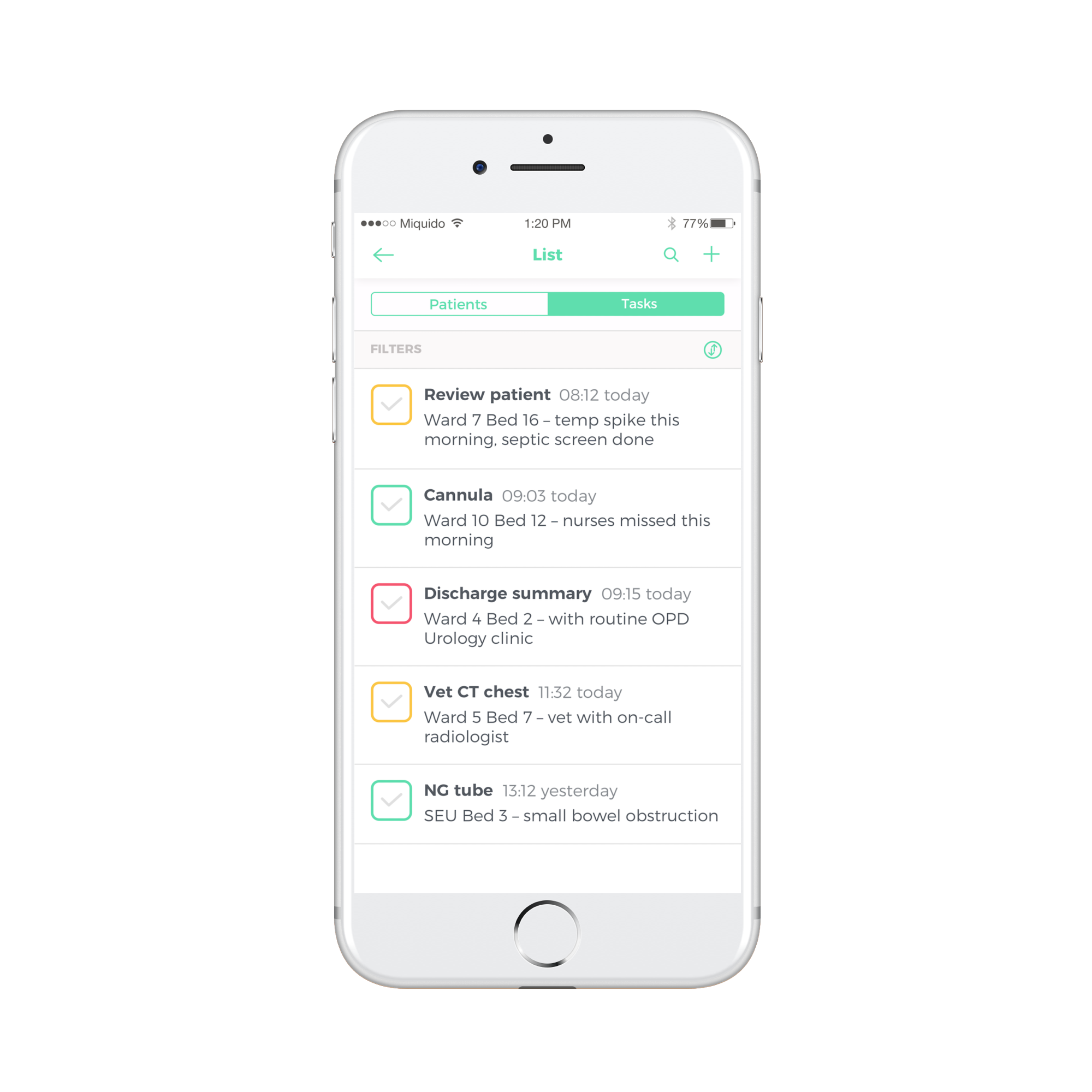 Find colleagues on Forward using ‘Full Directory’
Shared patient profiles to transmit photos & patient details together
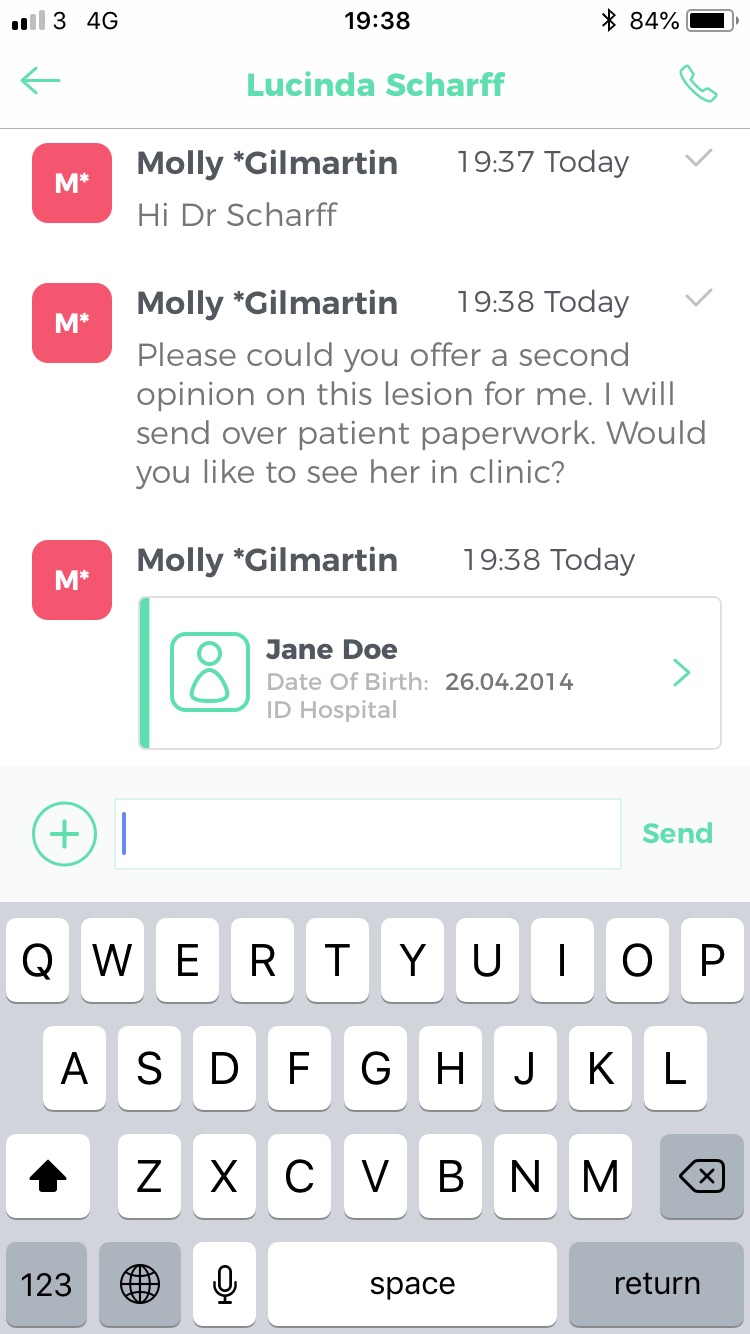 fwd
Share photos as patient profiles or directly in message threads
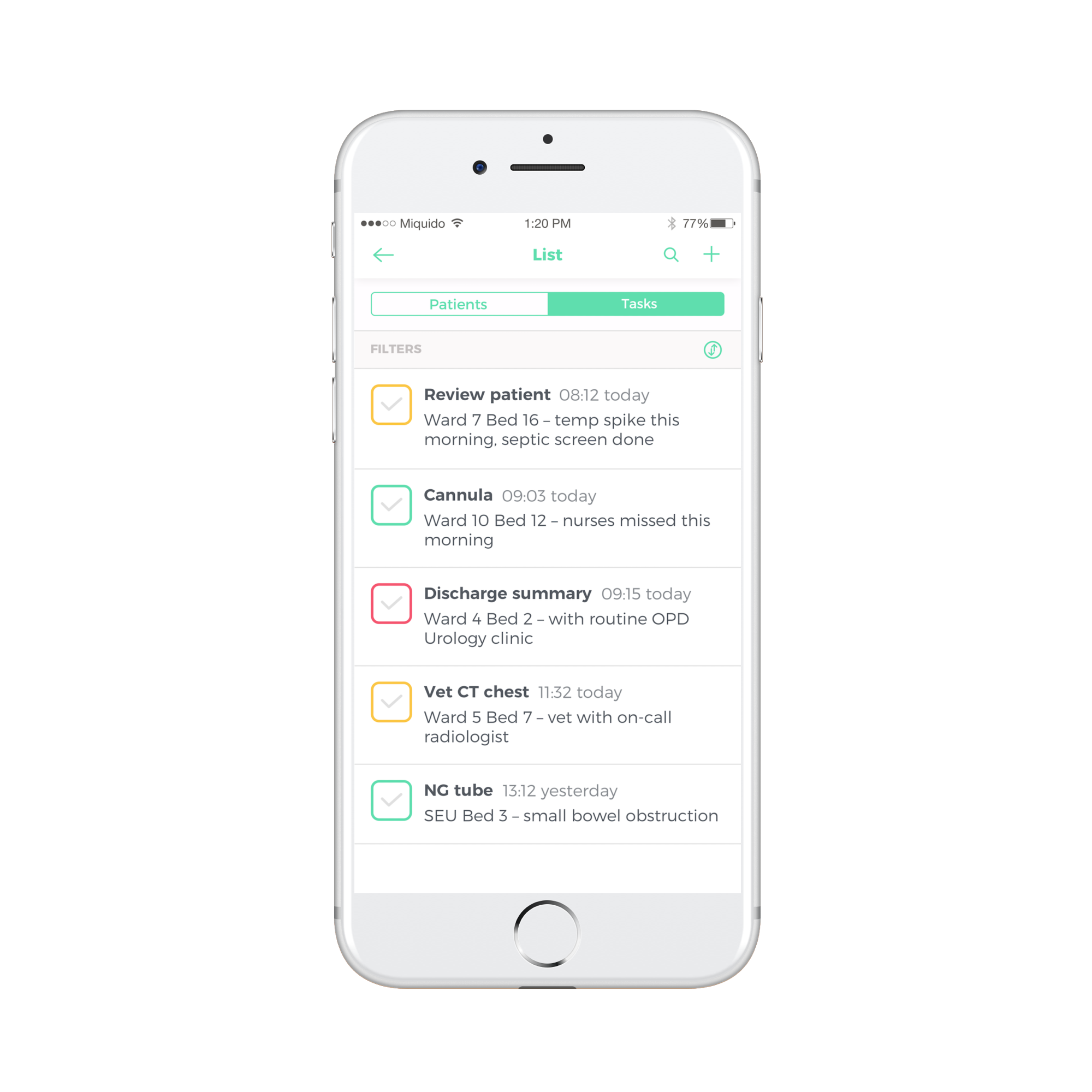 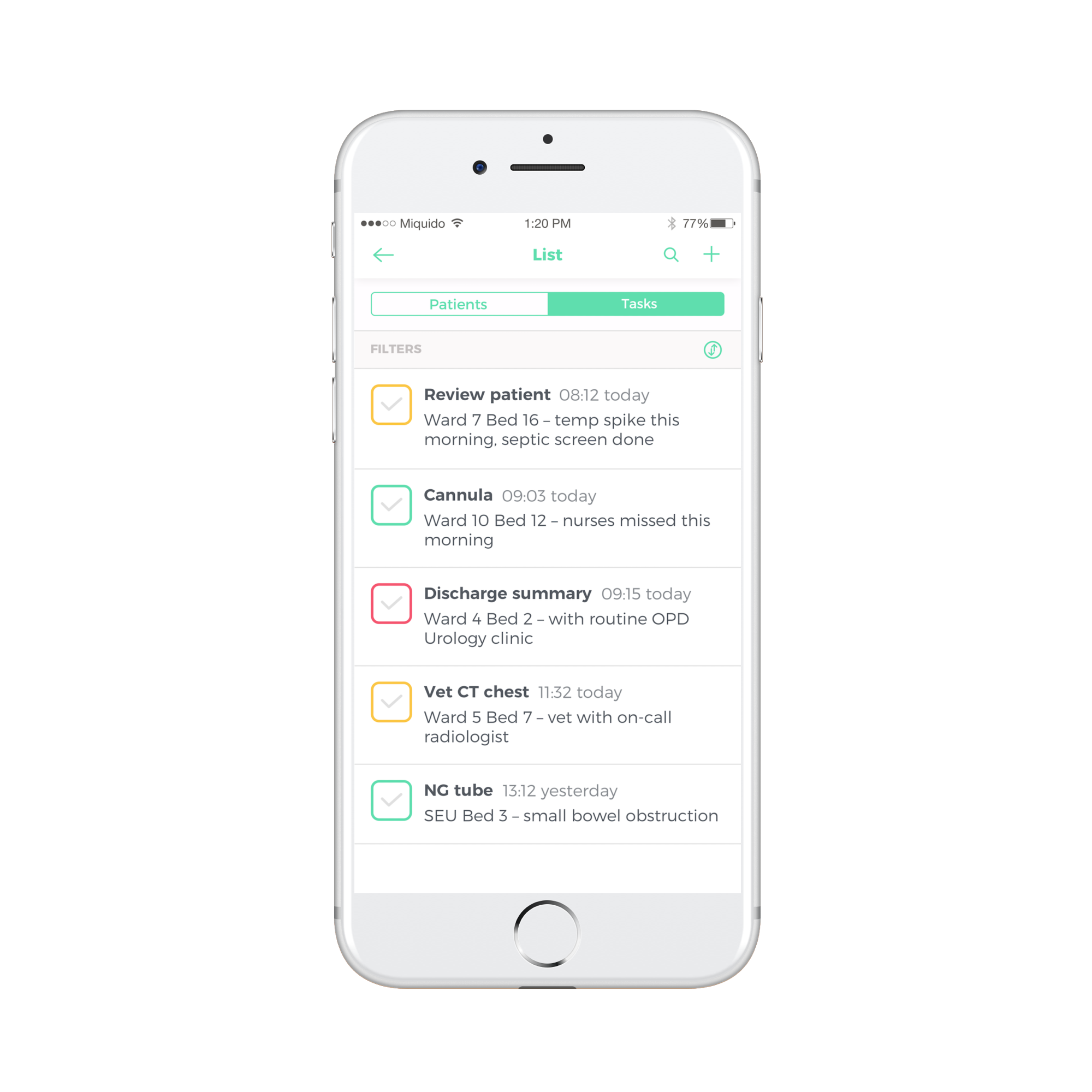 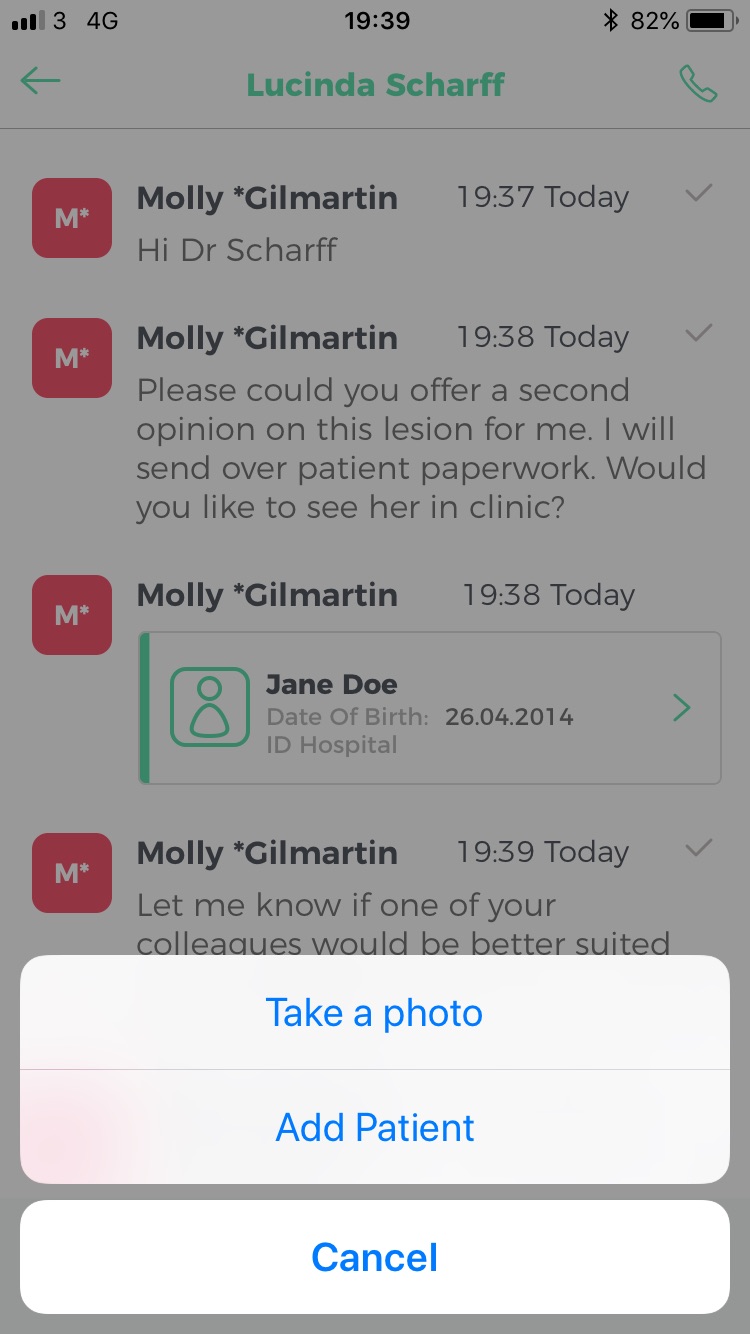 From the end of this week you will be able to transmit photographs directly within the messaging stream

Zoom available on photos
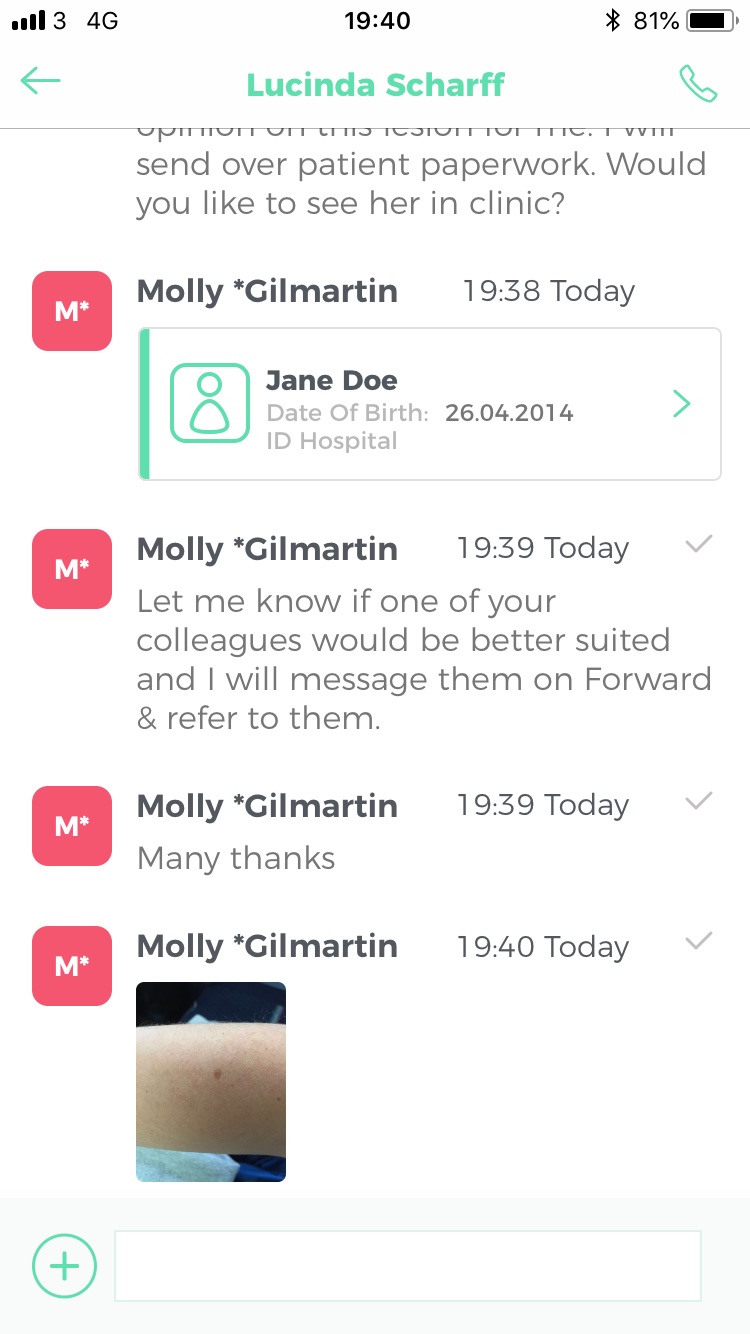 Keeping your patient data secure
NHS Information Governance Toolkit certified
All data stored on secure UK based servers
All data encrypted in transit & at rest
Ready for GDPR
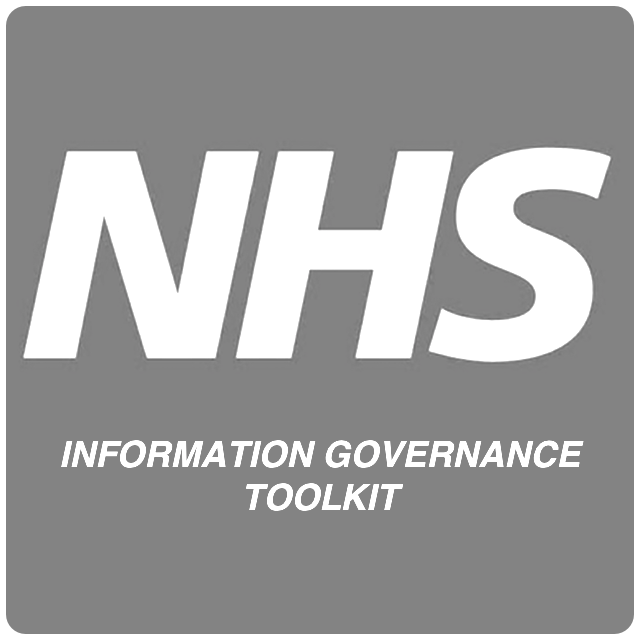 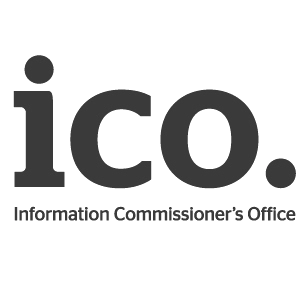 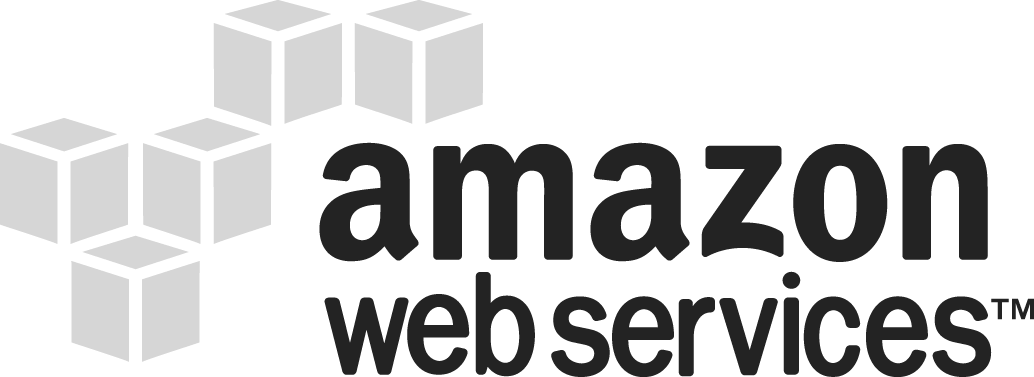 fwd
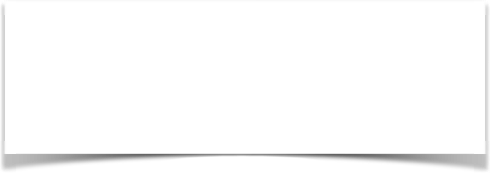 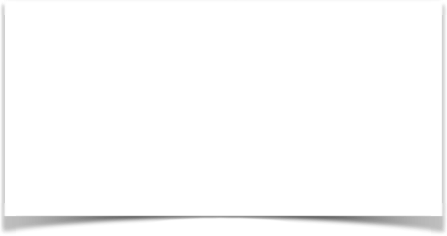 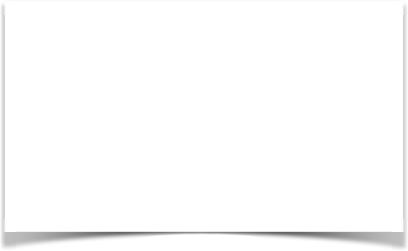 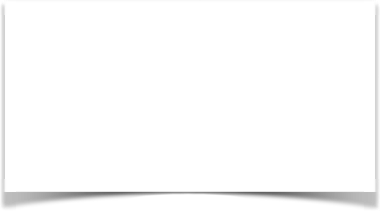 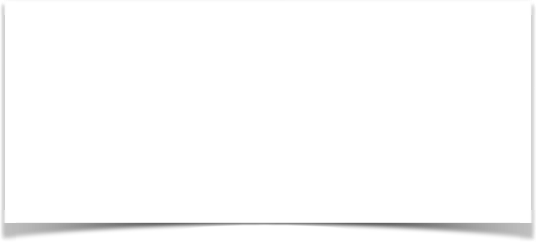 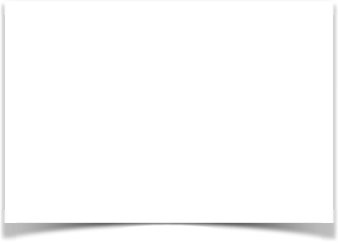 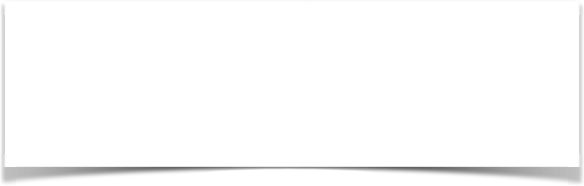 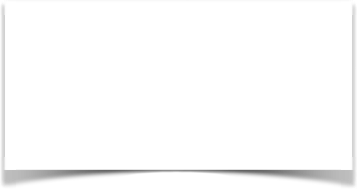 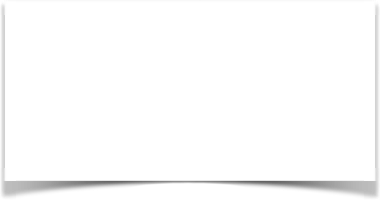 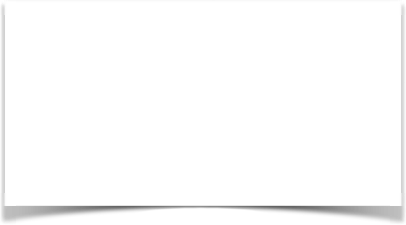 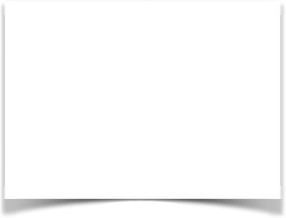 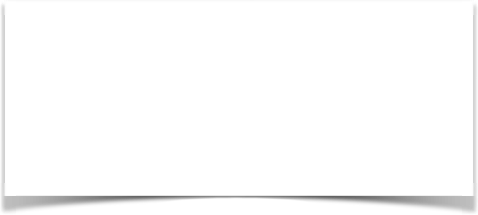 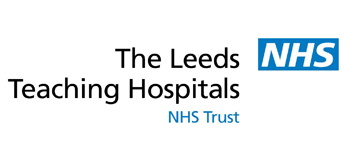 Formally endorsed:
High User Count at:
"Forward has really changed how we work at Medway and we are proud to be the first Trust using the app. It is another great example of how we can use innovation to improve the patient experience." - Lesley Dwyer, CEO Medway Maritime NHS Trust
"I have tried all the apps on the market, and FWD is the most intuitive, the most thought through and definitely the one I would pick.” Consultant at Oxford University Hospital
Forward User Support 24/7
Contact the team at any time of day via their website: www.forwardhealth.co
Call 07702246407 [03300970165]
Email: molly@forwardhealth.co